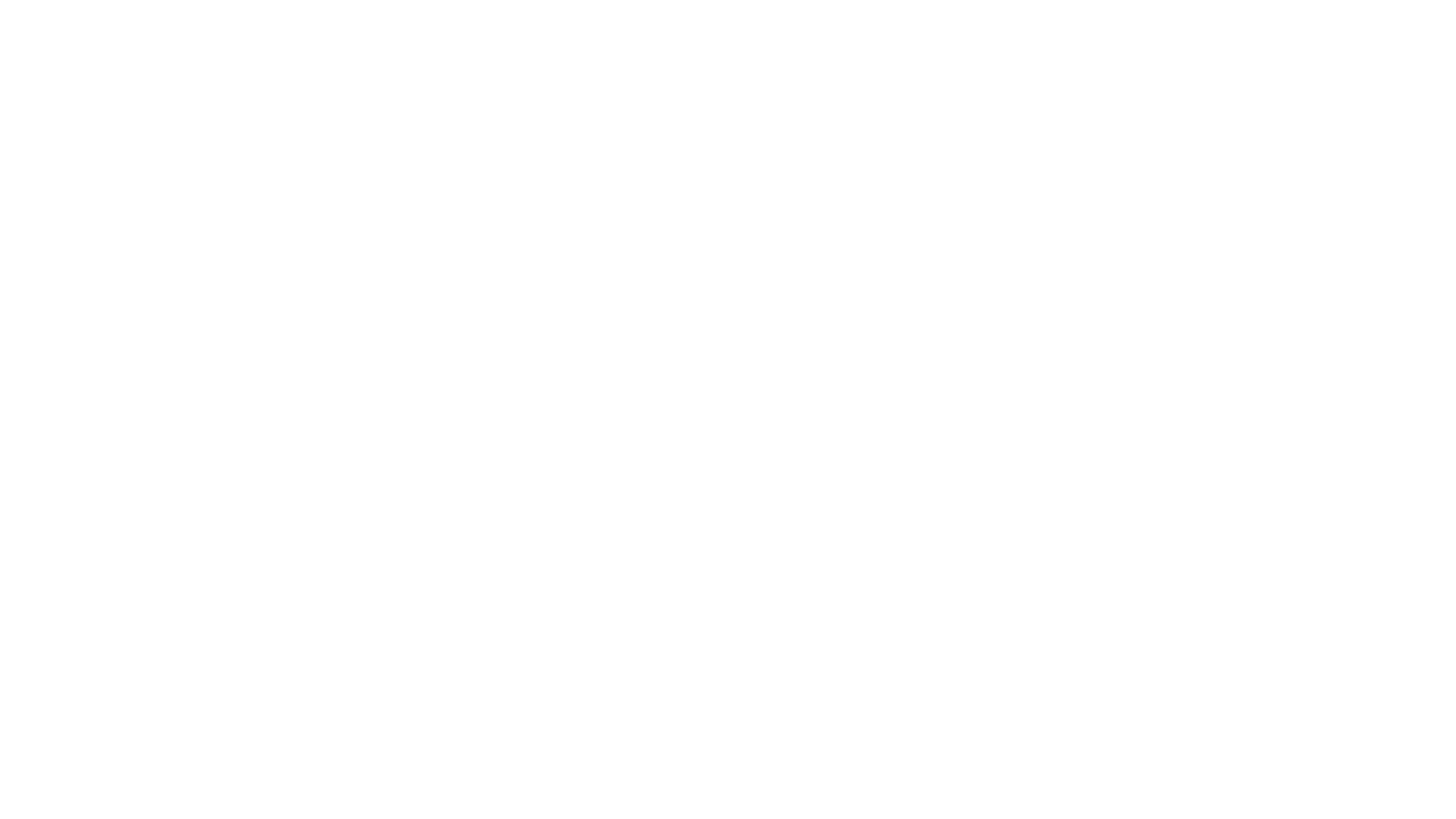 3 Rs in Human Body Systems 
( Lactate as an example)
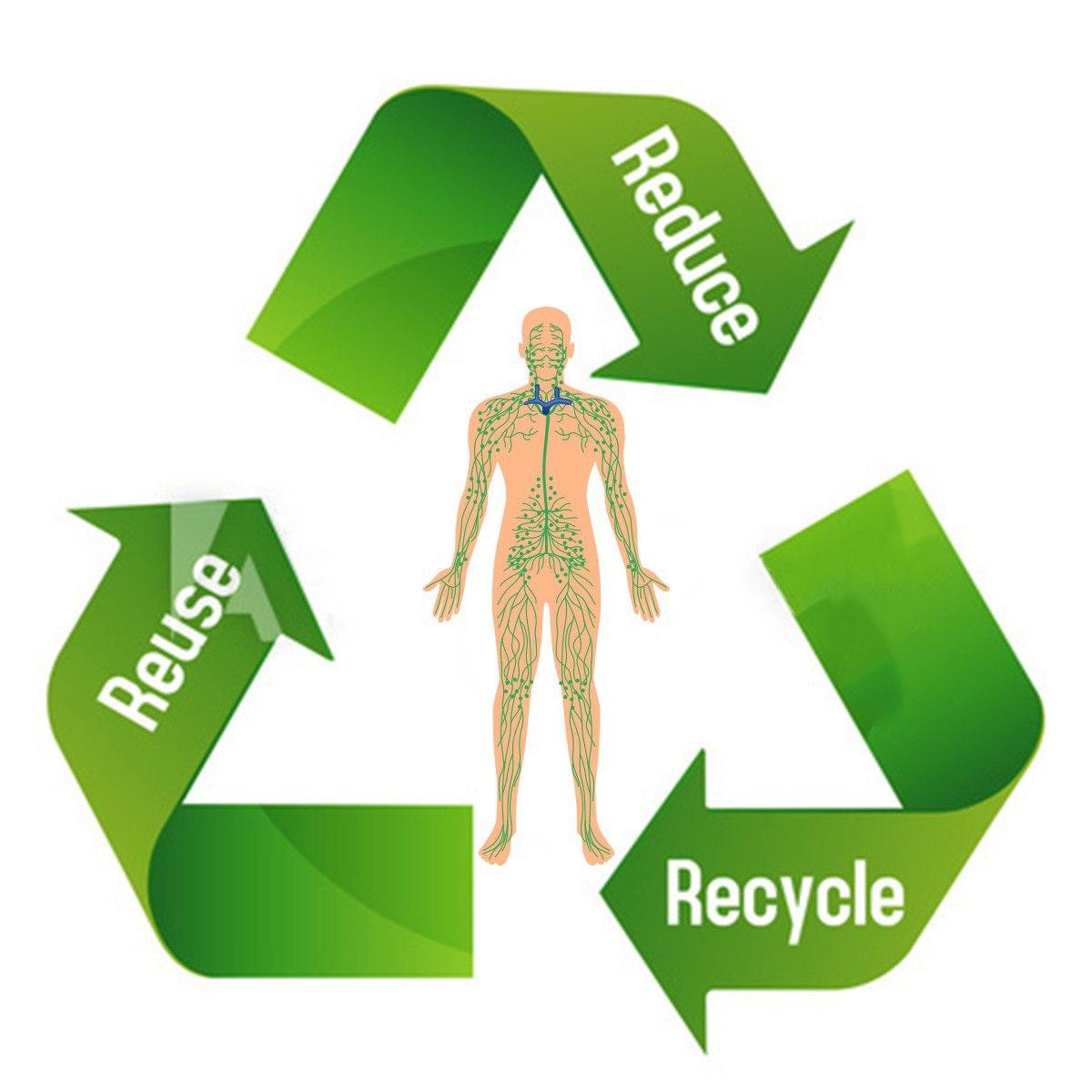 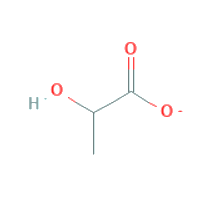 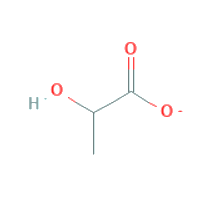 Lactate
Lactate
Angiogenesis
HUVECs Behavior
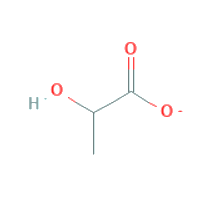 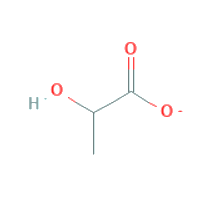 Lactate
Lactate
Gluconeogenesis
Alanine Production
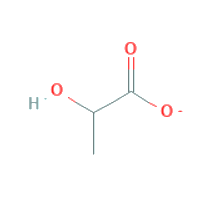 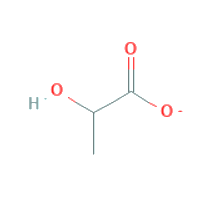 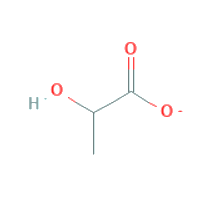 Lactate
Lactate
TCA Cycle
Energy Production
Lactate
Metastasis
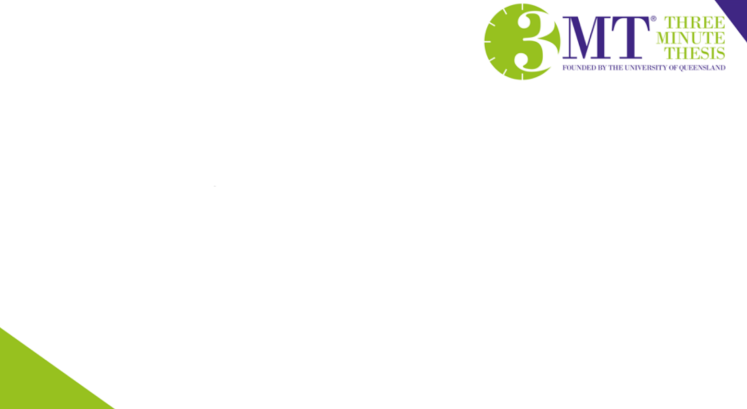 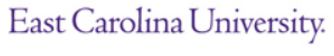 Fatema Salem

East Carolina University – Brody School of Medicine
Interdisciplinary Biological Sciences – Chemistry Department

3 Rs in the Human Body Systems ( Lactate as an example)